Figure 3. Source-localized cerebro-acoustic coherence results. (A) Source localization showing significant ...
Cereb Cortex, Volume 23, Issue 6, June 2013, Pages 1378–1387, https://doi.org/10.1093/cercor/bhs118
The content of this slide may be subject to copyright: please see the slide notes for details.
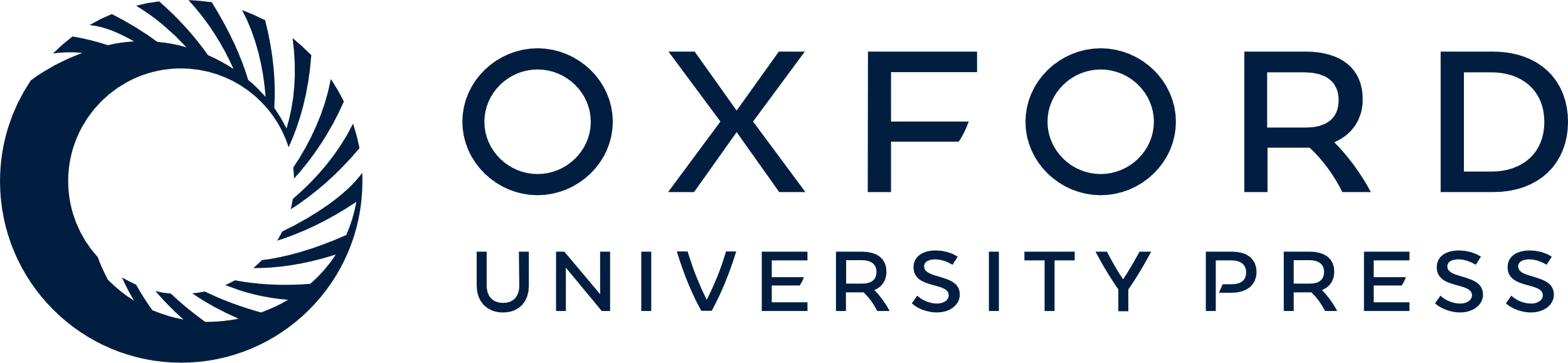 [Speaker Notes: Figure 3. Source-localized cerebro-acoustic coherence results. (A) Source localization showing significant cerebro-acoustic coherence in the unintelligible 1 channel condition compared to a permutation-derived null baseline derived from random pairings of acoustic envelopes to MEG data across all participants. Effects shown are whole-brain corrected (P < 0.05). (B) ROI analysis on coherence values extracted from probabilistically defined primary auditory cortex regions relative to coherence for random pairings of acoustic and cerebral trials. Data showed a significant hemisphere × number of channels × normal/random interaction (P < 0.001).


Unless provided in the caption above, the following copyright applies to the content of this slide: © The Authors 2012. Published by Oxford University Press.This is an Open Access article distributed under the terms of the Creative Commons Attribution Non-Commercial License (http://creativecommons.org/licenses/by-nc/2.5), which permits unrestricted non-commercial use, distribution, and reproduction in any medium, provided the original work is properly cited.]